05.11.20L.G. To subtract a 2-digit number from a 3-digit number- crossing 10 or 100.
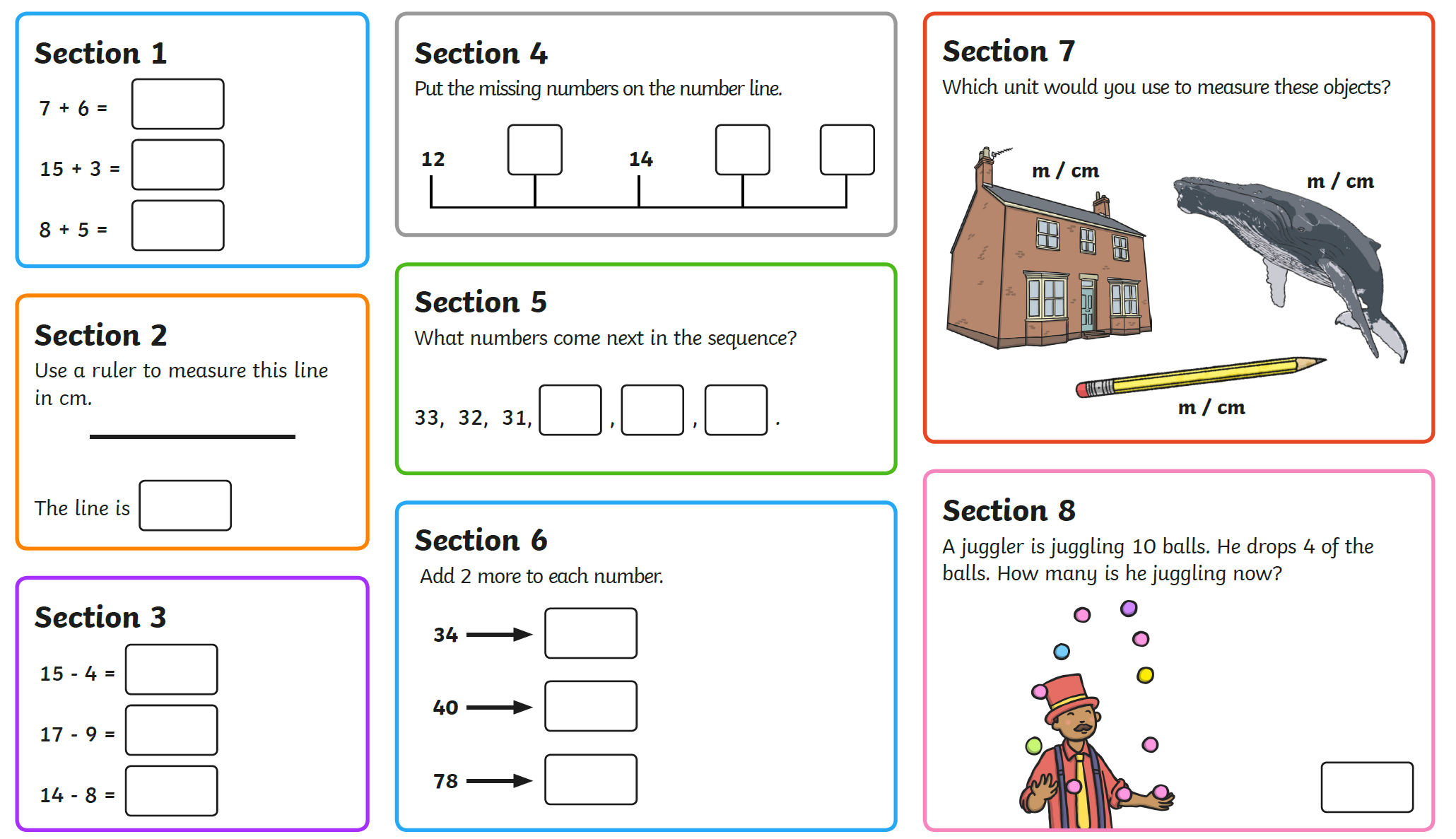 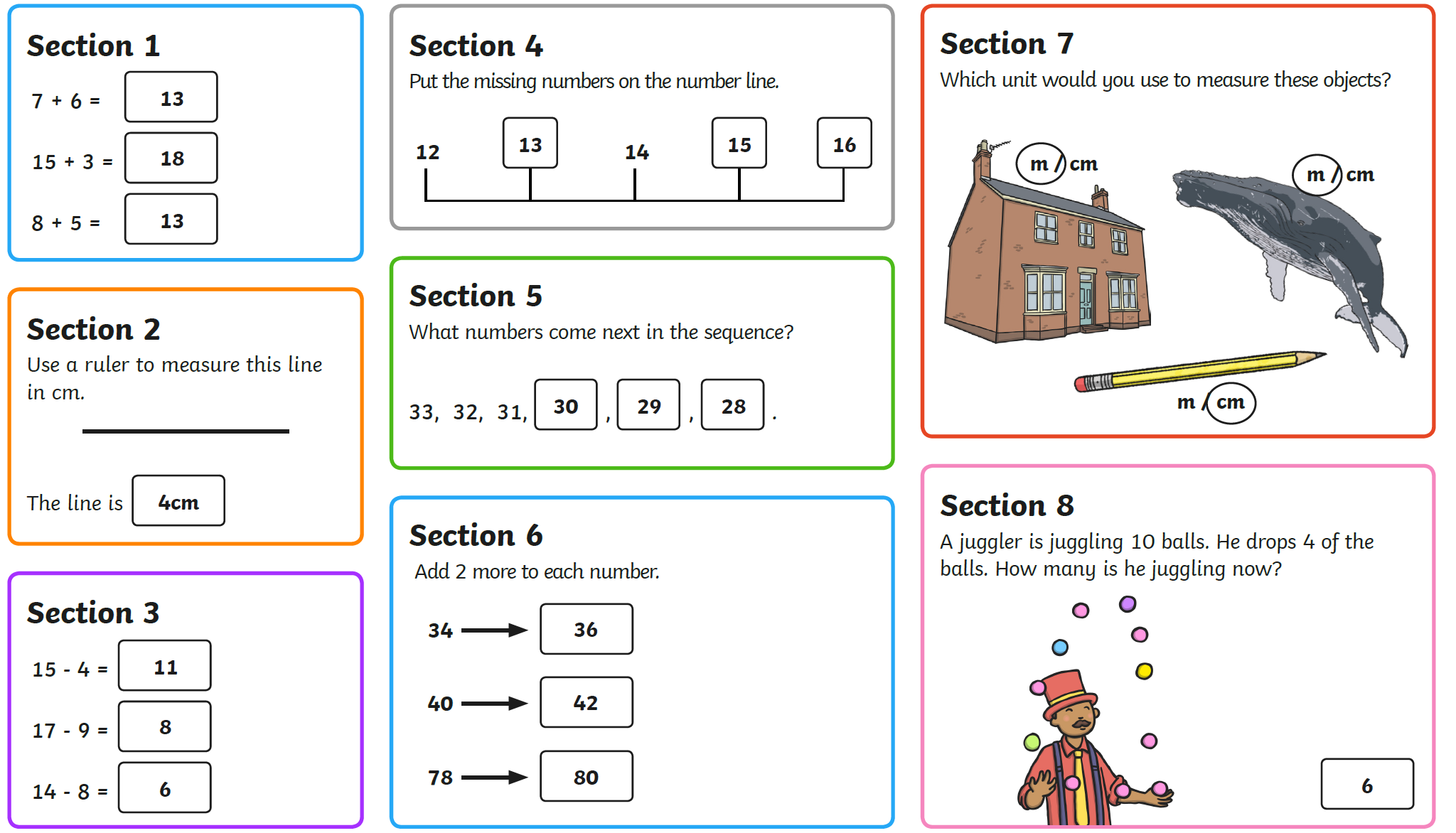 Can you remember how to subtract numbers using the expanded layout?  

Here is an example below using 2-digit numbers:
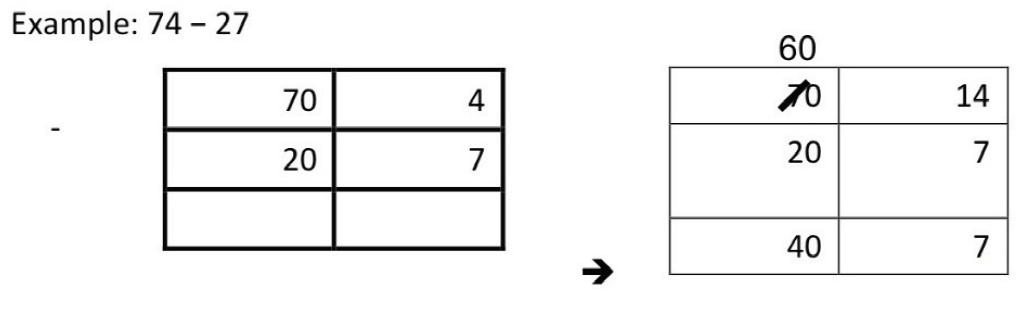 How could we subtract this 2-digit number from the 3-digit number?

571 – 38=

Have a go at working out the answer on your whiteboards.

Discuss children’s workings out

Now try:   745 – 63=
Have a go at completing these calculations in your book:
346 – 28 =                            516 – 23=

675 – 59 =                            438 – 54 =

752 – 37 =                            625 – 41 =

893 – 64 =                            749 – 75 =
Once you’ve completed these, you can have a go at the extension problem.
Plenary
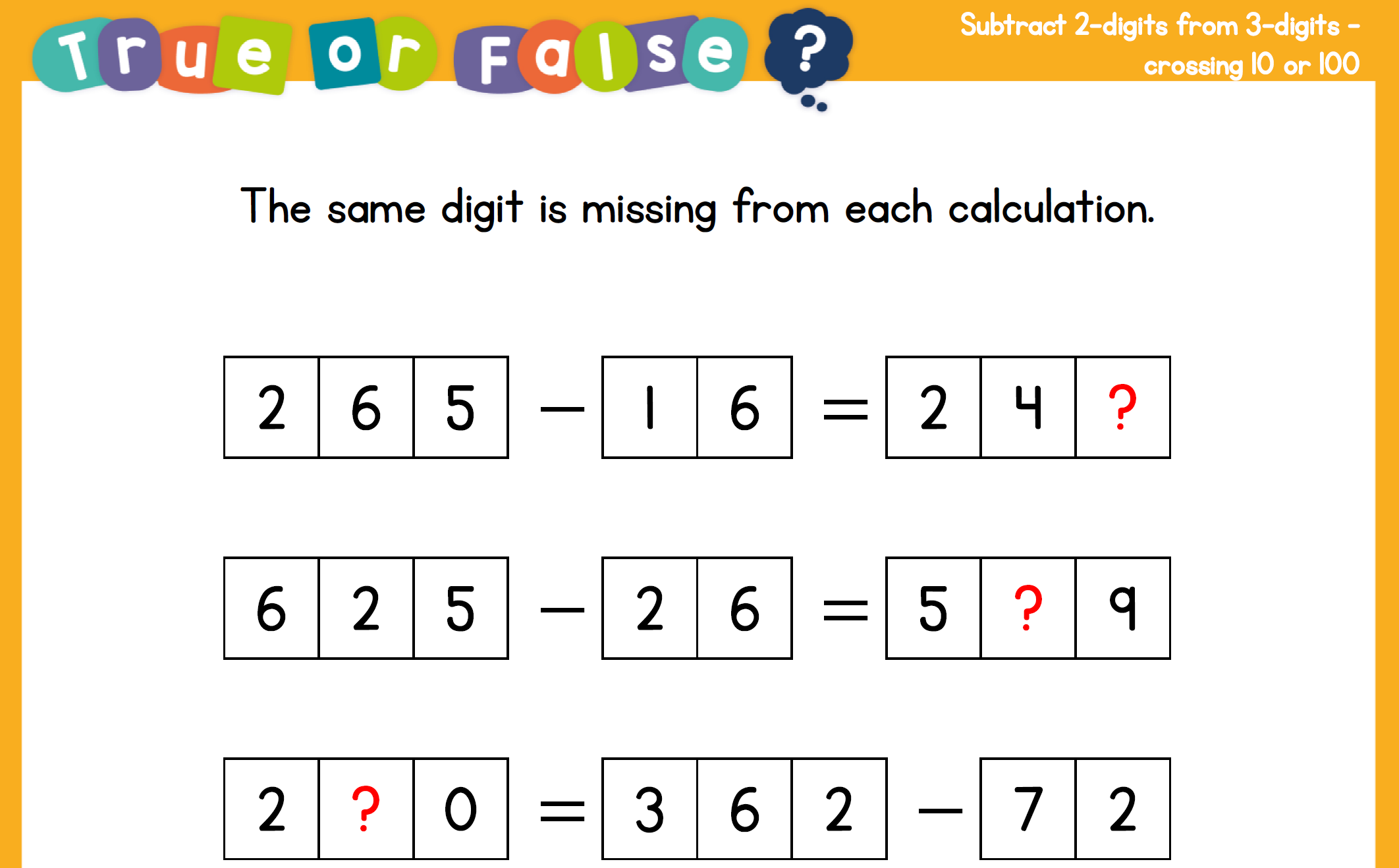